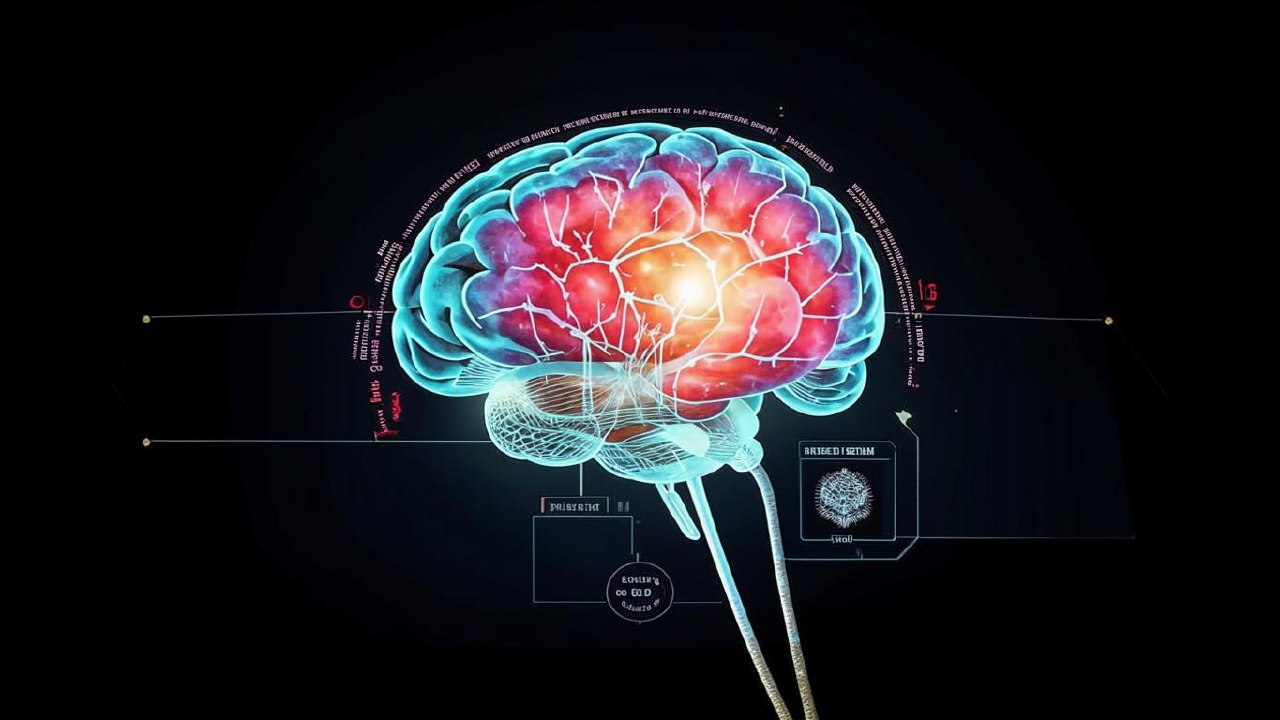 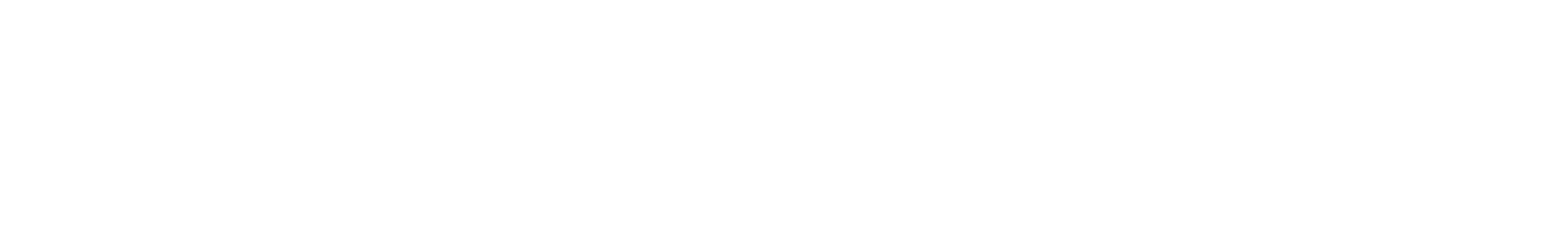 Разработка способа неинвазивной диагностики опухолей головного мозга
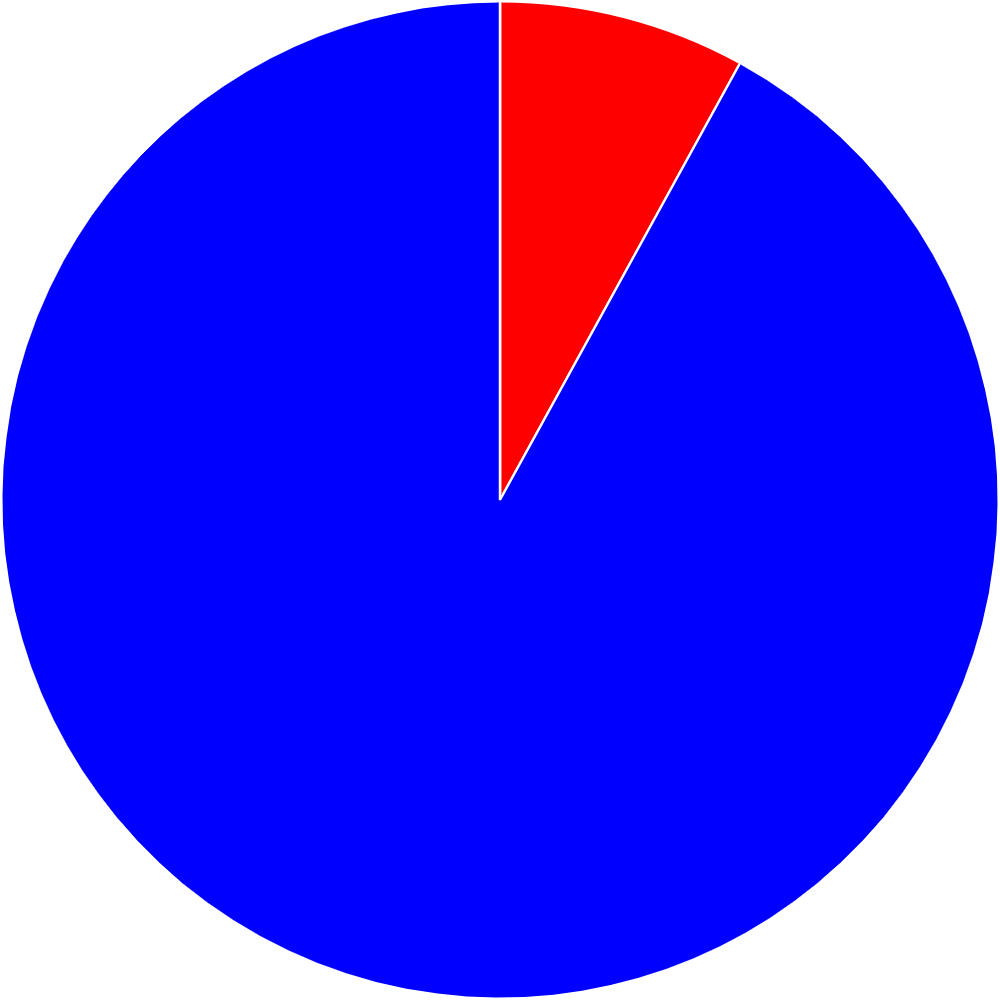 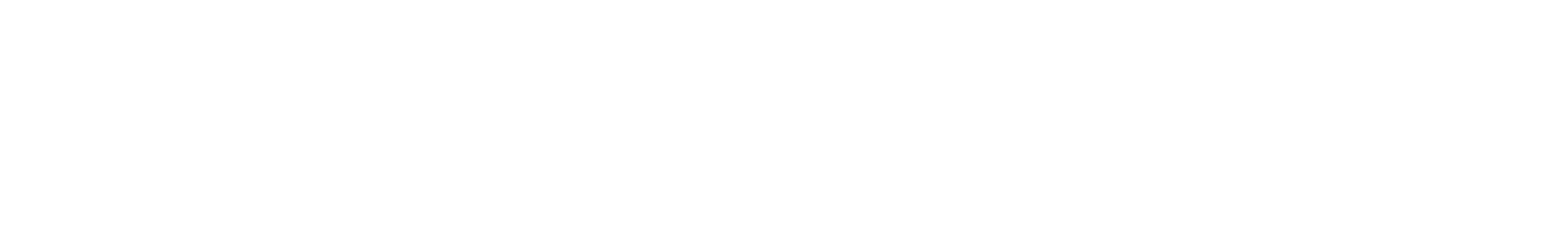 6-8.6% - глиомы
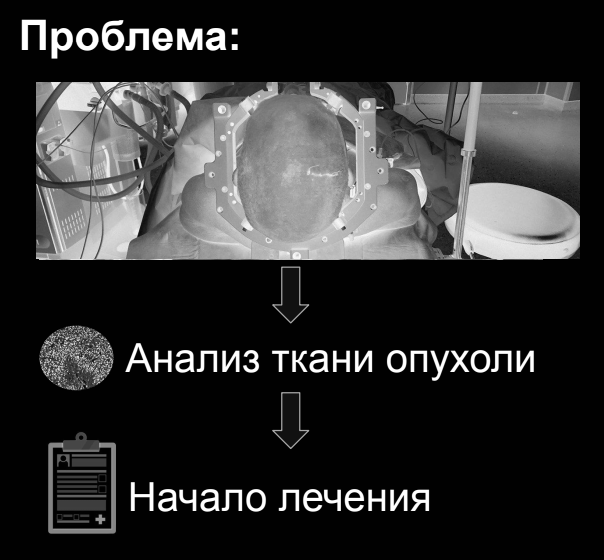 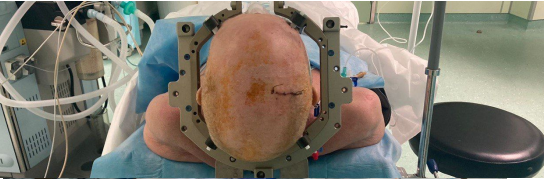 Однако:
вызывают глубокие прогрессирующие расстройства жизнедеятельности
имеют сложную диагностику
Наше решение:
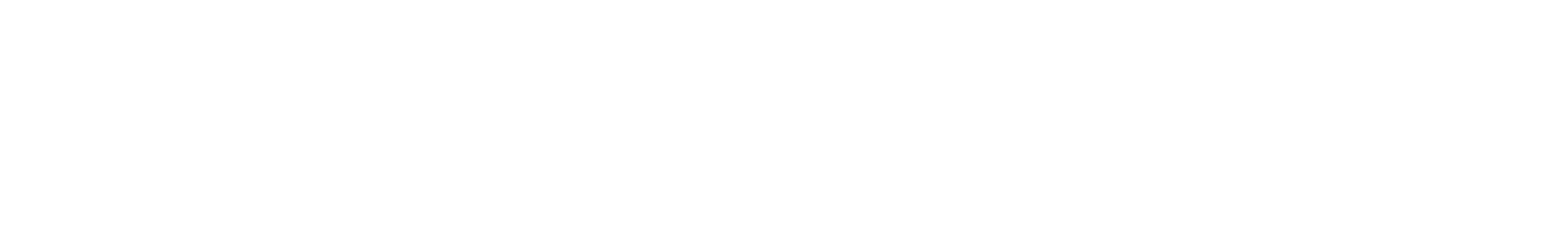 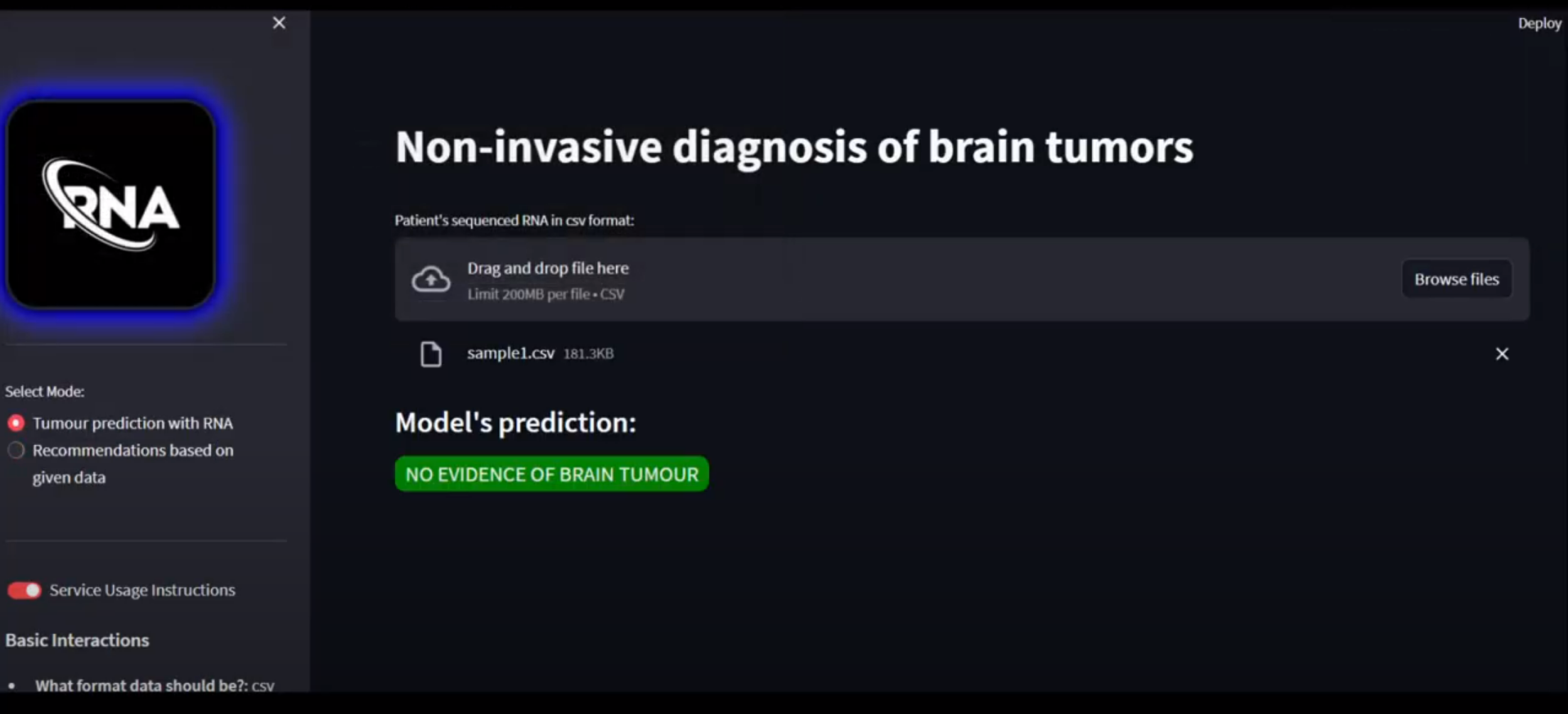 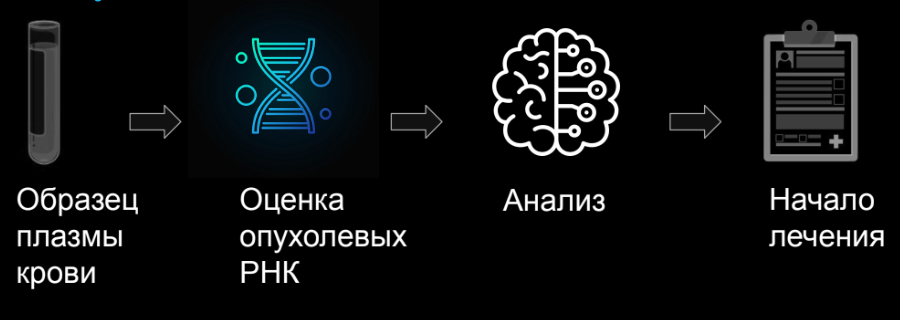 Обзор рынка
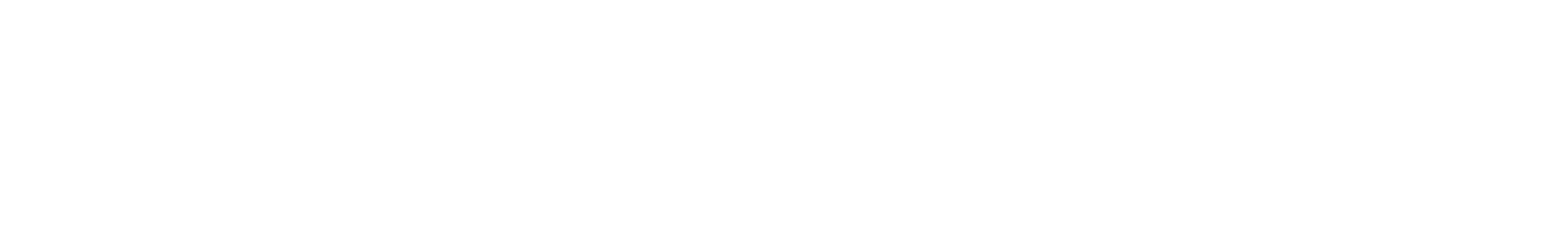 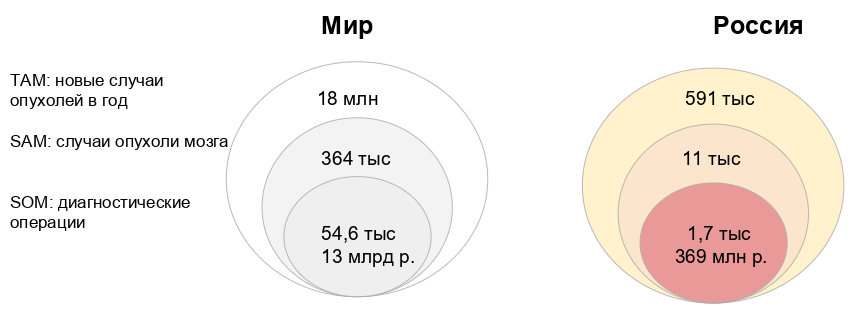 Модель диагностики потенциально может облегчить лечение для 1,7 тысяч (в год) пациентов с вновь выявленным случаем и отслеживание лечения для 31 тысячи пациентов.
Бизнес-модель
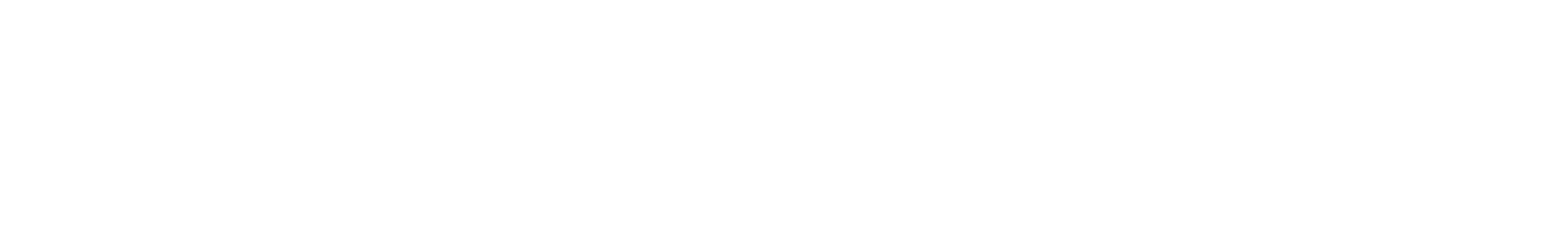 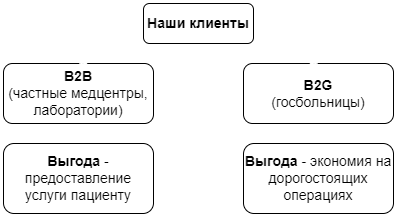 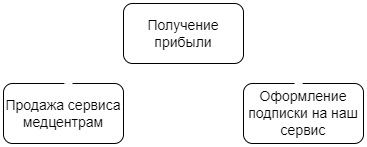 Хронология проекта
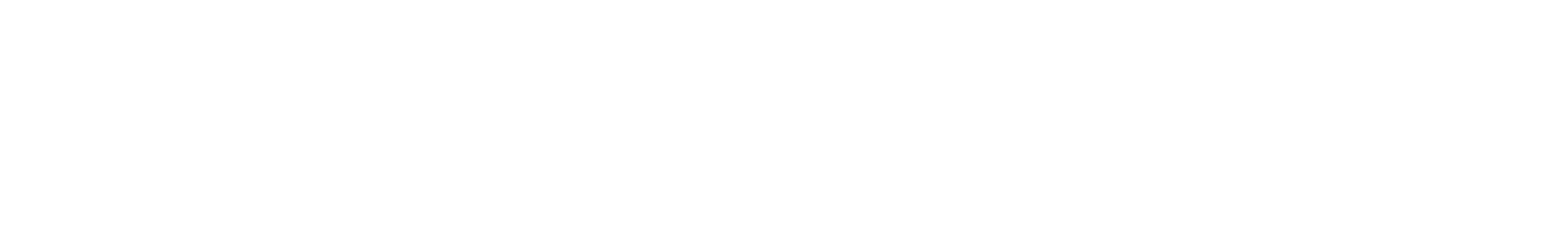 2023 г.:
появление идеи проекта
получение гранта от ПИШ на закупку реактивов и образцы
секвенирование 24 образцов
обучение модели

2024 г.:
прохождение Сеченовского акселератора
презентация проекта на “Открытом микрофоне” ИЦ “Хелснет”
улучшение существующей модели, консультации со сторонними специалистами
Анализ существующих решений
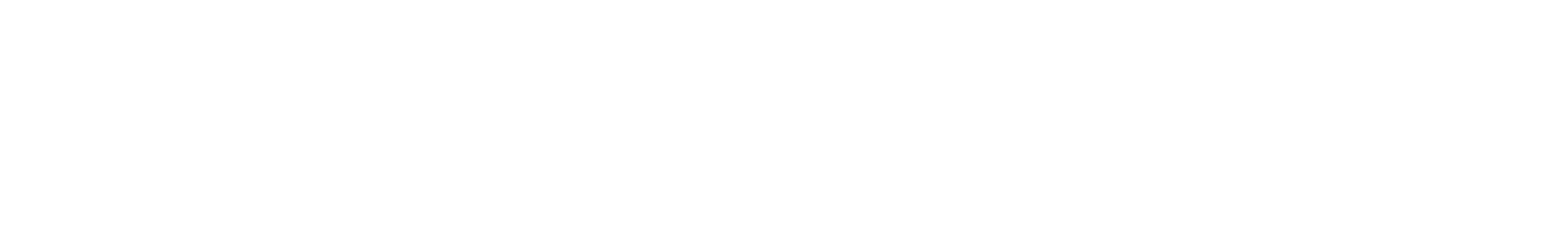 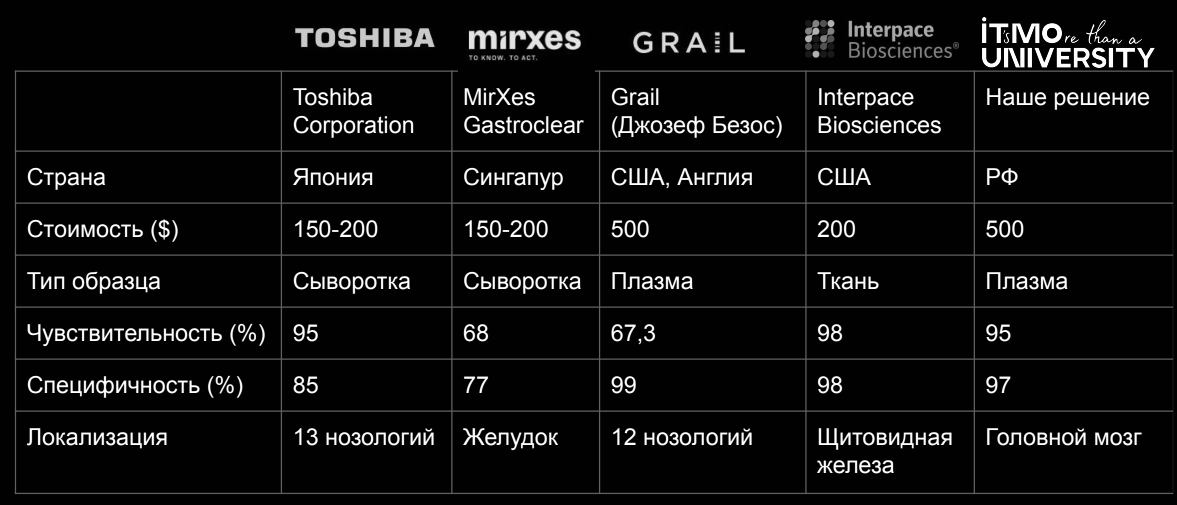 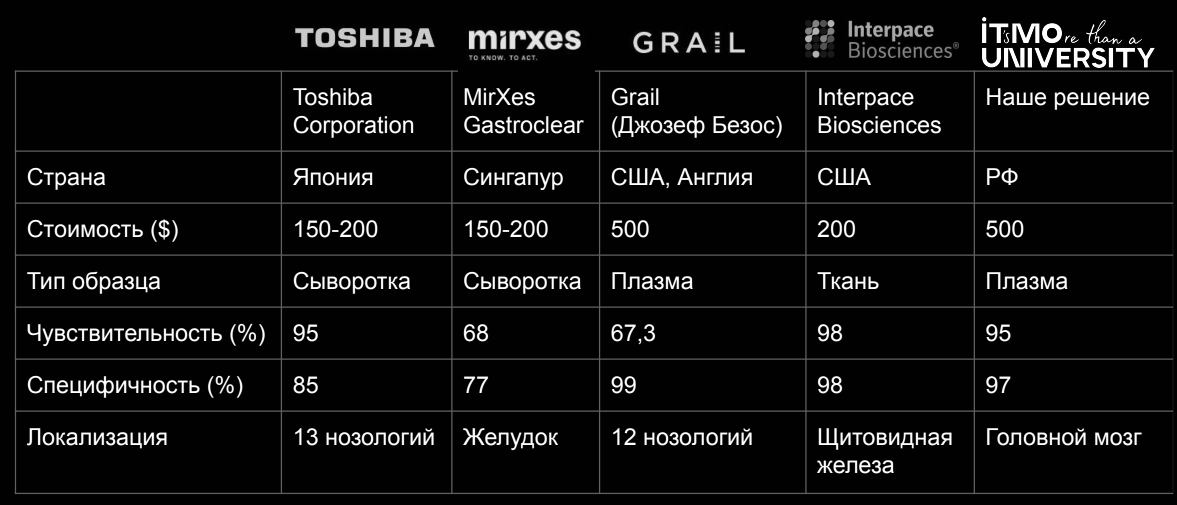 Благодаря нашему решению мы достигли следующие метрики: SP-95.3%,SE-97.6% 
Решение - российское (что позволяет не полагаться на зарубежные решения, которые трудно использовать в современных реалиях).
Наша команда:
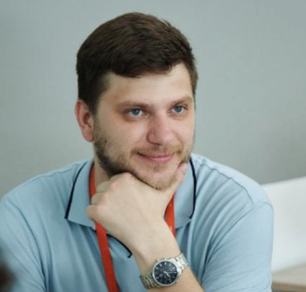 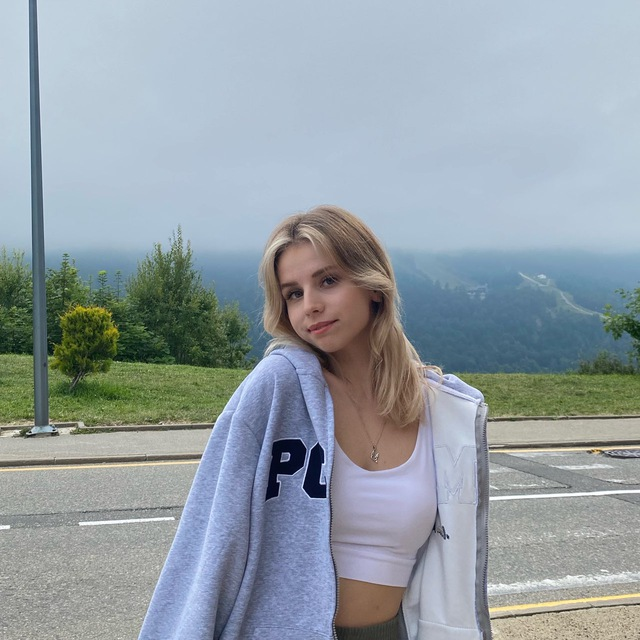 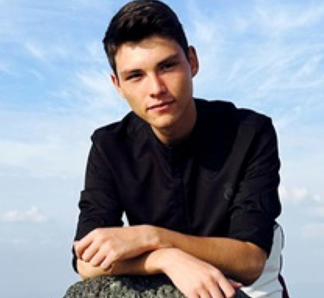 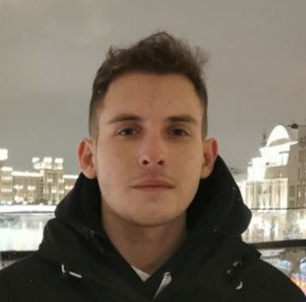 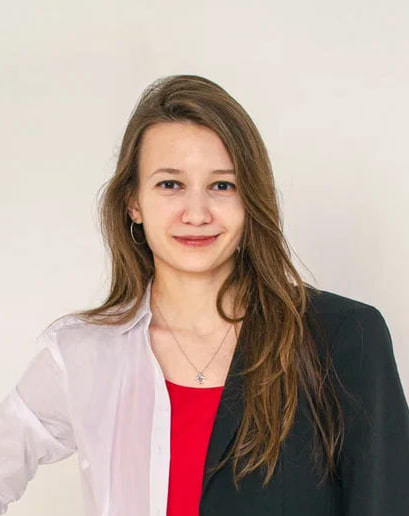 Руководитель проекта:
Антон Пушкин
 к.б.н., молекулярный биолог
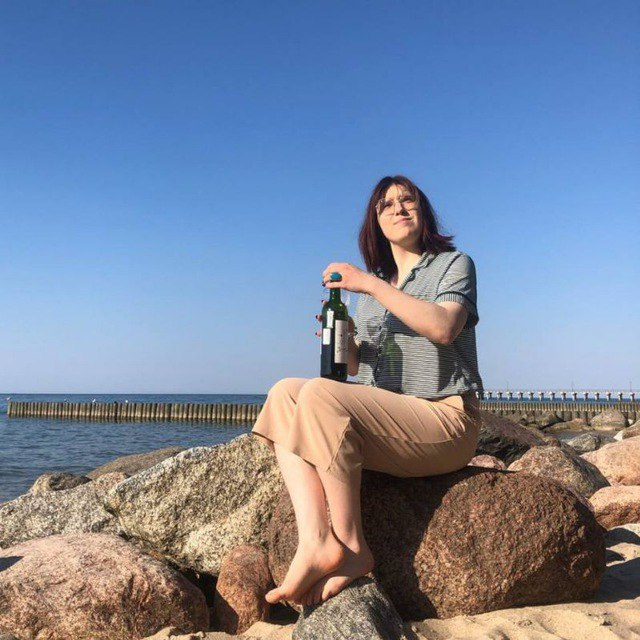 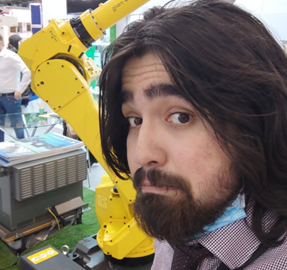 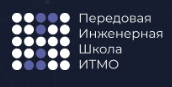 Биоинформатики
Анастасия Трубникова
Мария Габдрахманова
Карина Хасанова
Анфиса Аляева
Сергей Ряховский
Разработчики
Кудряшов Георгий
Бойматов Юсуфджон
Карнаухова Виктория
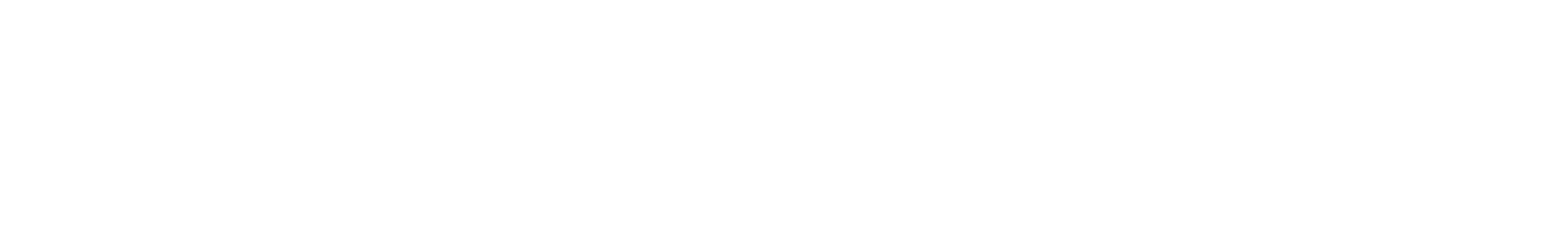 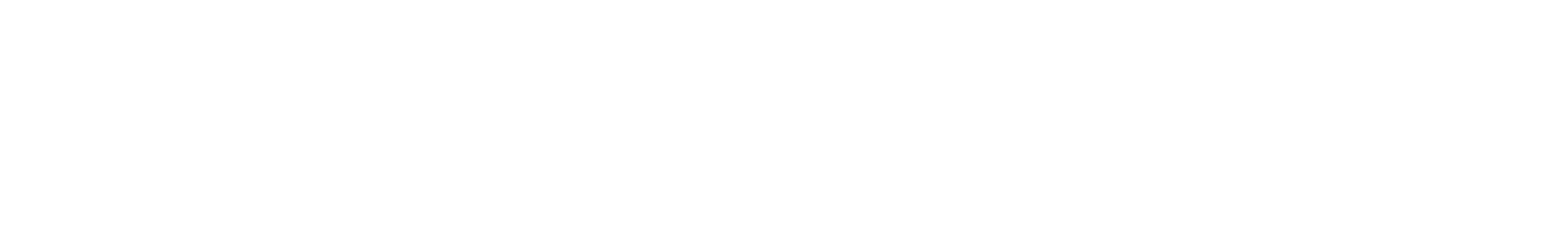 Запрос инвесторам
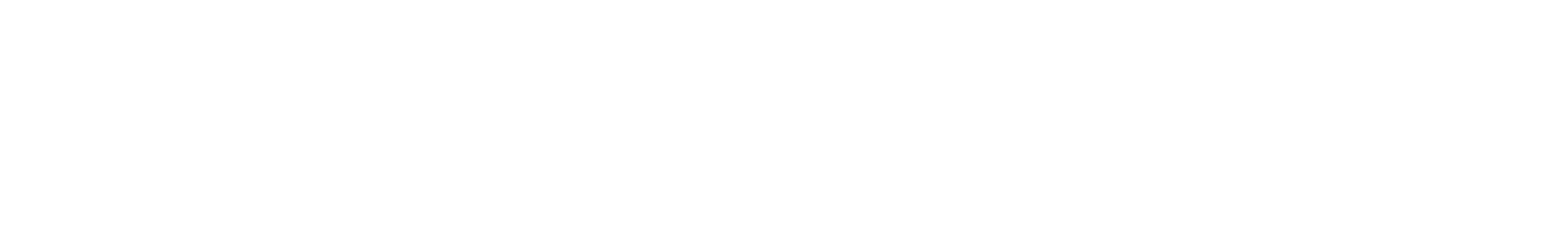 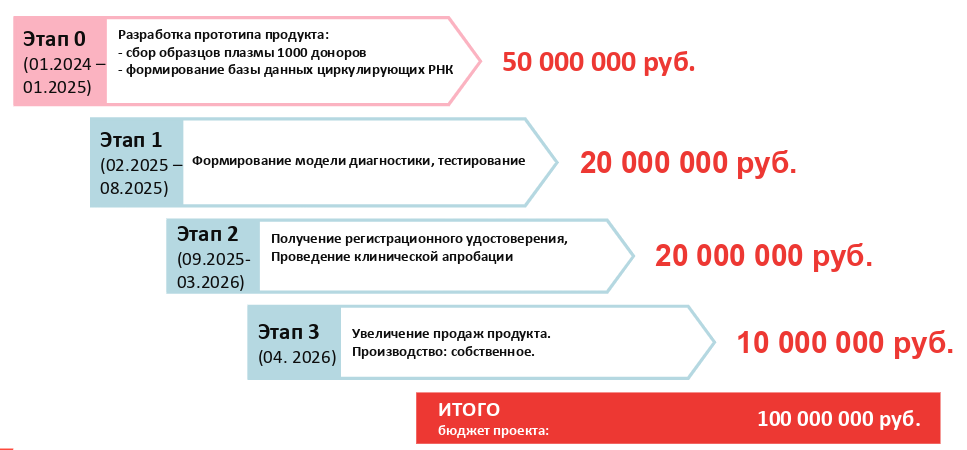 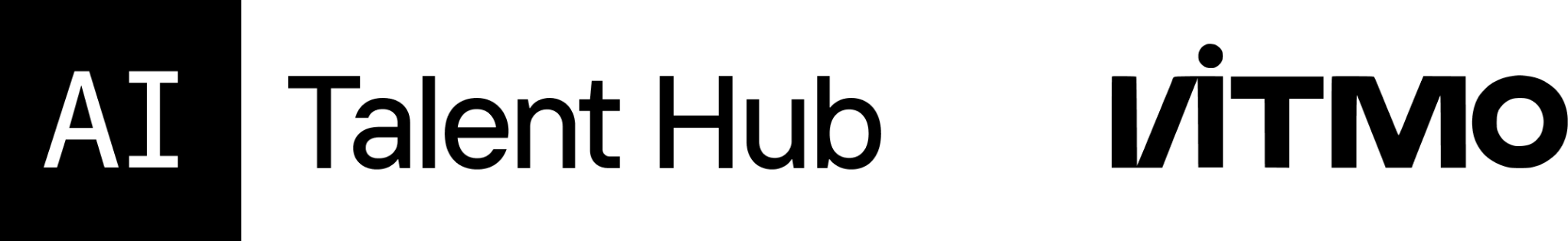 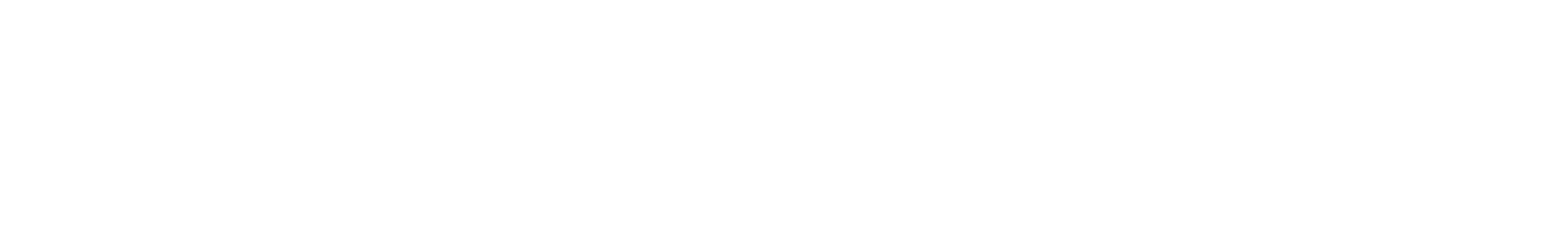 Спасибо за внимание!
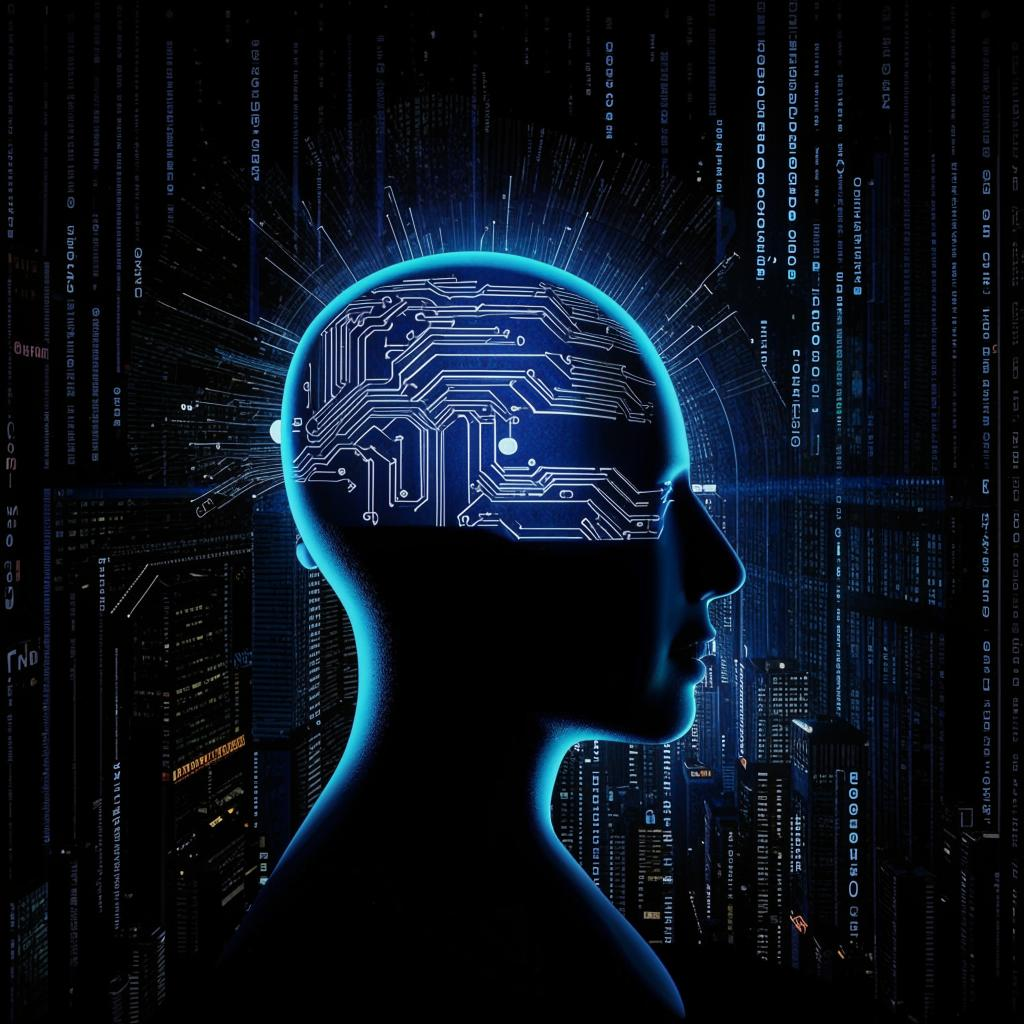 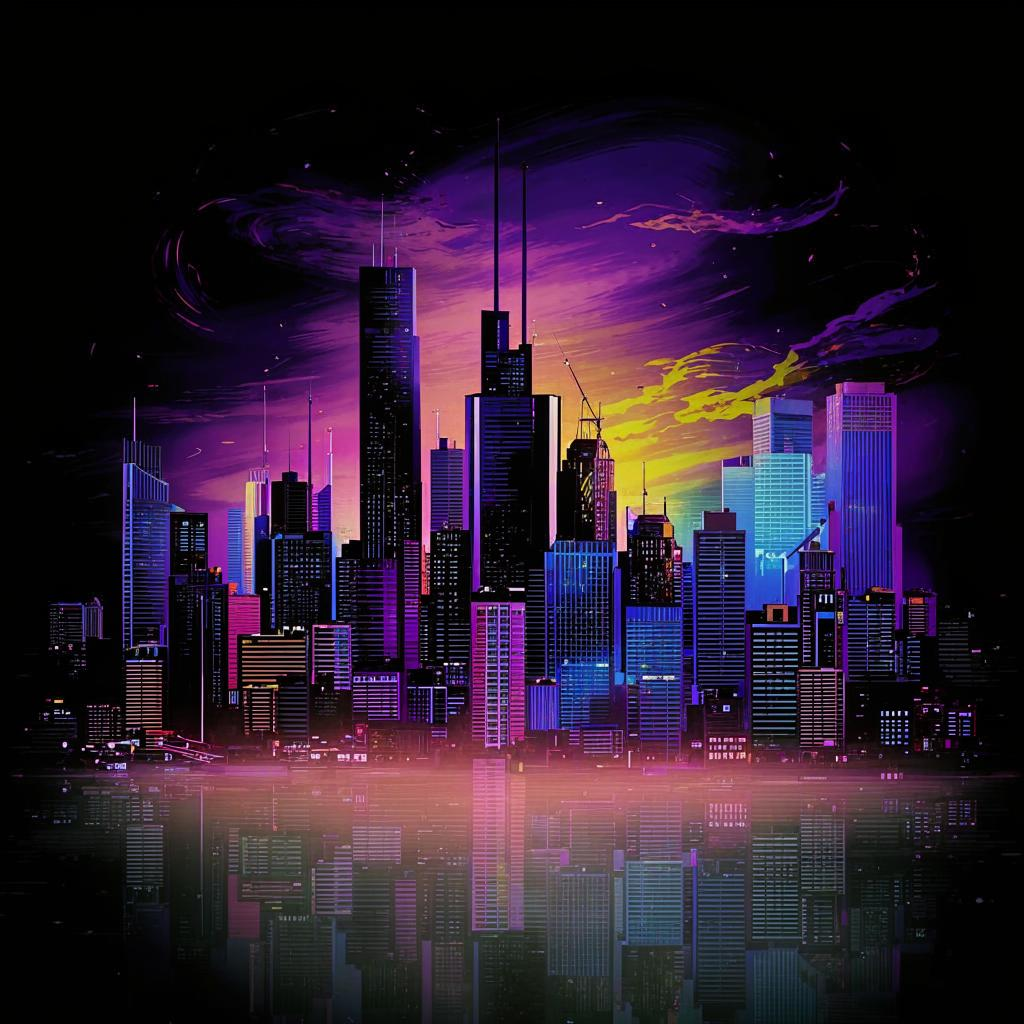 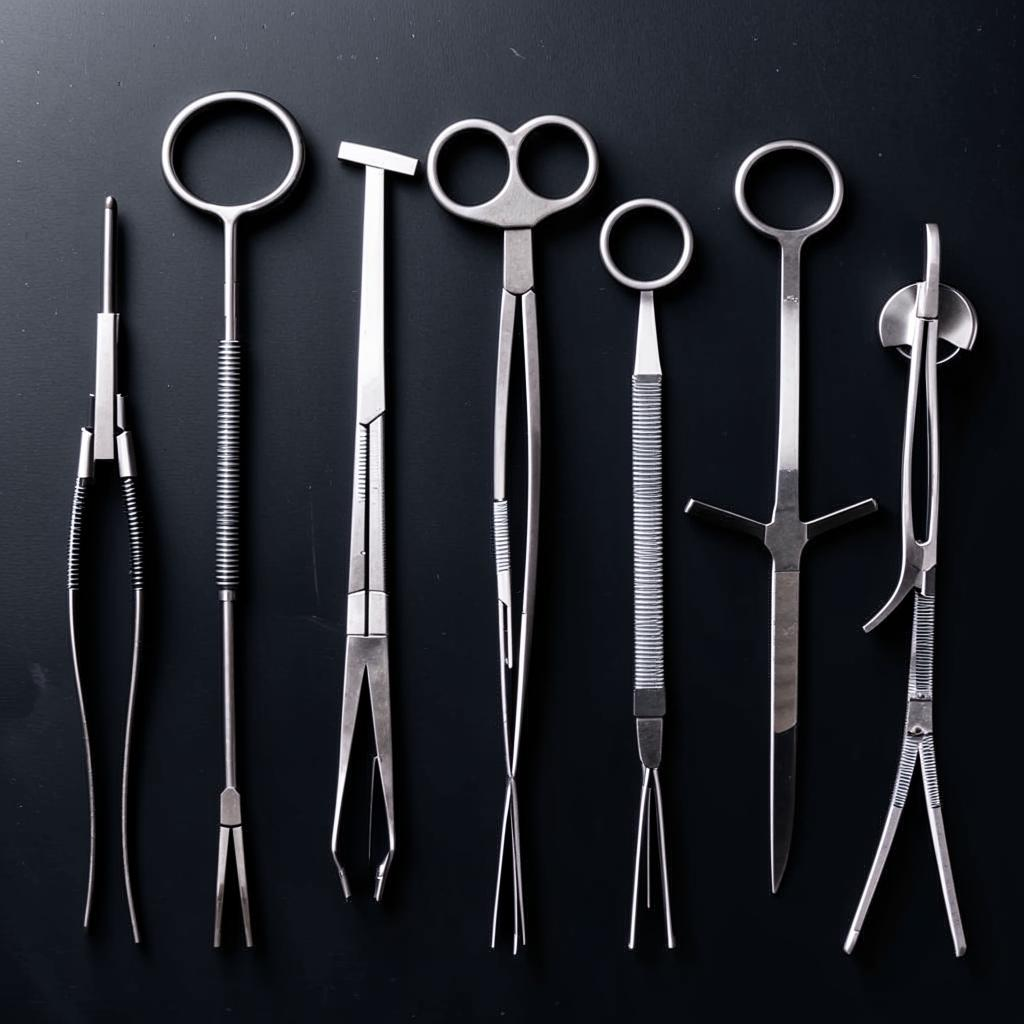 +
=